Co możesz zrobić dla naszej planety już dziś?
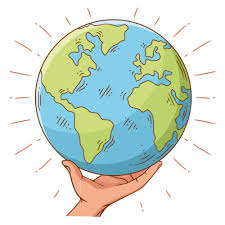 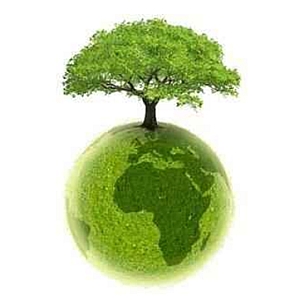 Oszczędzaj prąd
Używaj żarówek LED, wyłączaj komputer na noc, wyłączaj światło, gdy wychodzisz z pokoju, wyciągnij nieużywaną wtyczkę z kontaktu.
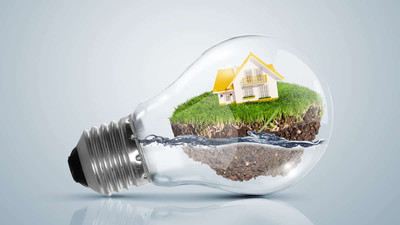 Segreguj śmieci
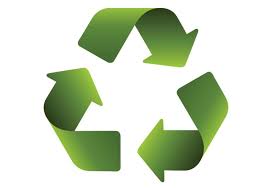 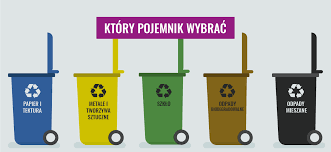 Zakręć wodę podczas mycia zębów. Dzięki temu możesz zaoszczędzić 5 litrów wody dziennie.
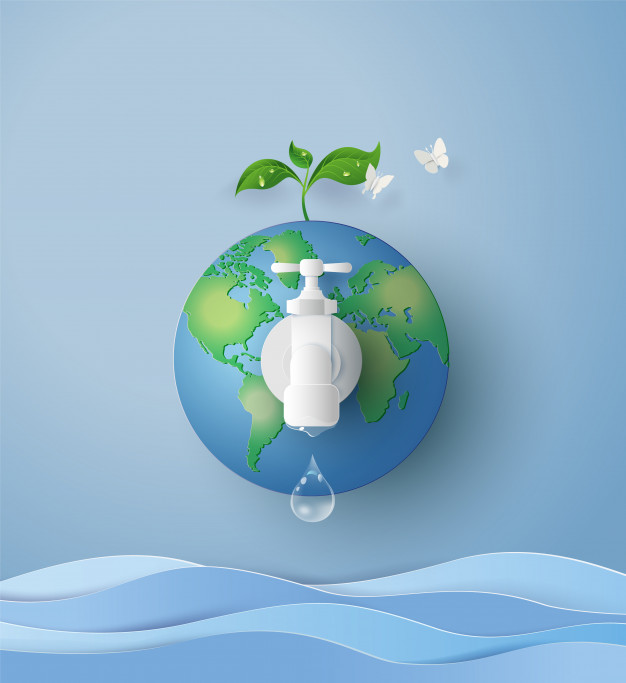 Kupuj tyle jedzenie ile naprawdę potrzebujesz, unikaj wyrzucania jedzenia
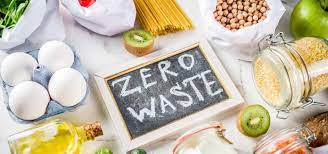 Noś własny kubek do kawy
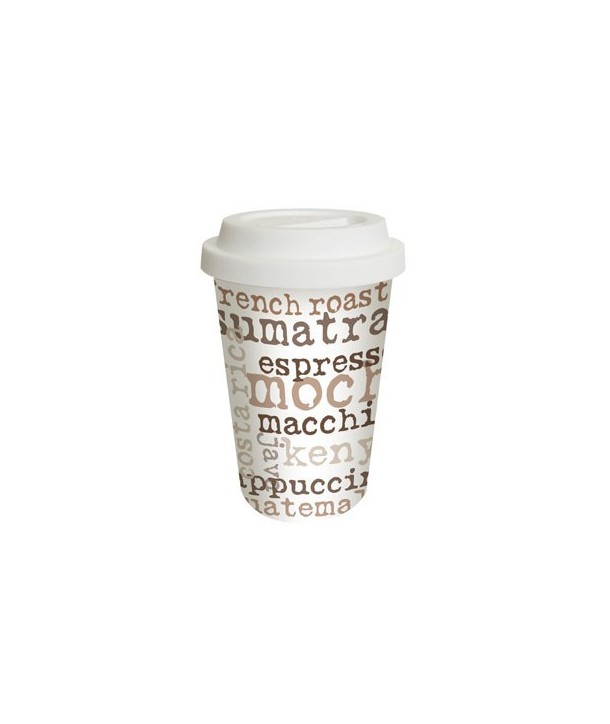 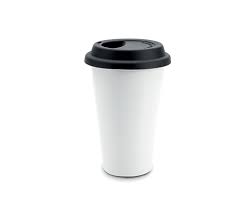 Większość baristów
nie będzie miało problemu, jeśli poprosisz ich o przygotowanie napoju w swoim
własnym kubku.
Wymień plastikowe reklamówki na ekologiczne torby
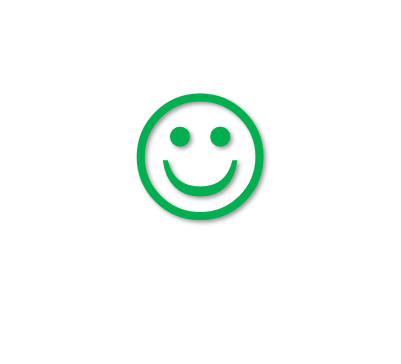 ☹
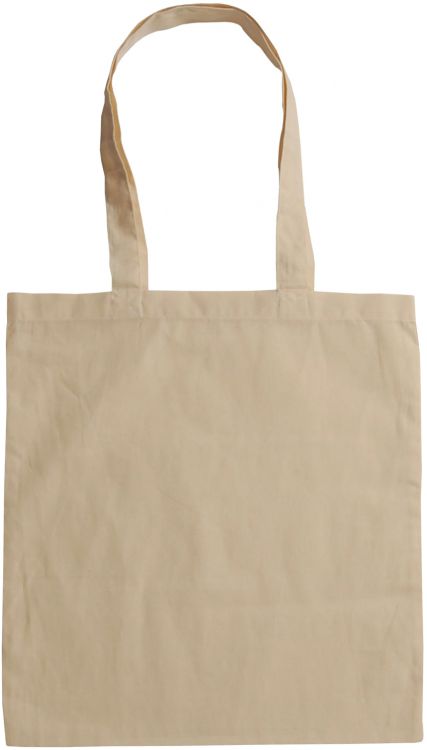 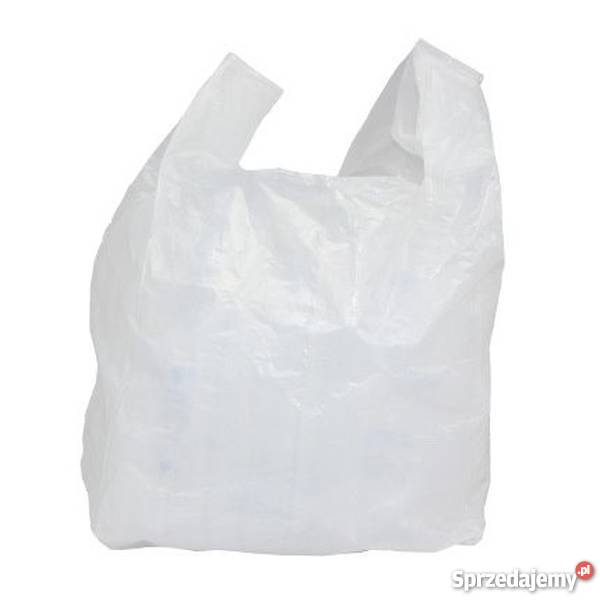 Zamiast samochodu
wybierz rower
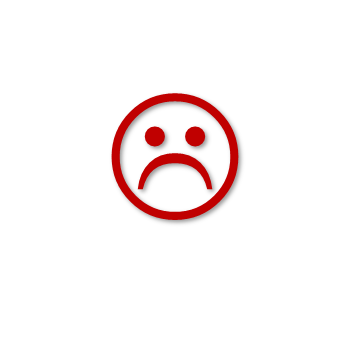 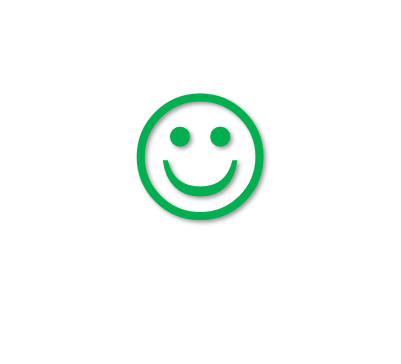 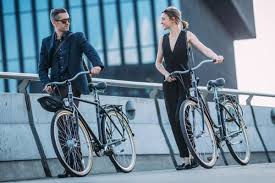 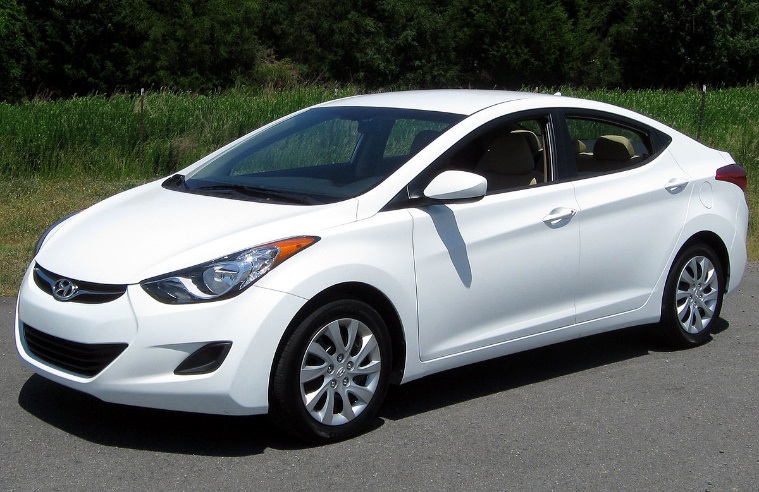 rezygnuj z wody w plastikowej butelce
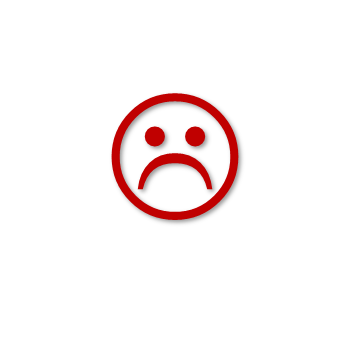 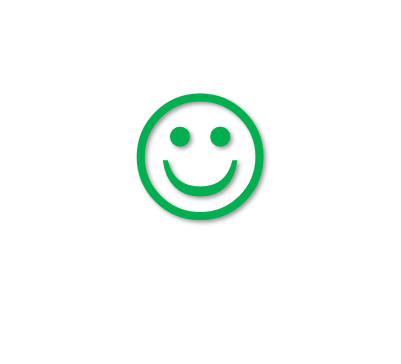 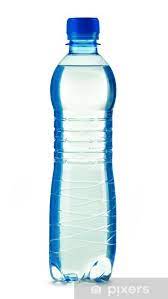 Warto kupić butelkę wielorazowego użytku
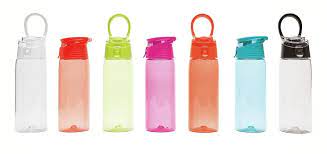 Zrób własne torebki na warzywa i owoce
☺
☹
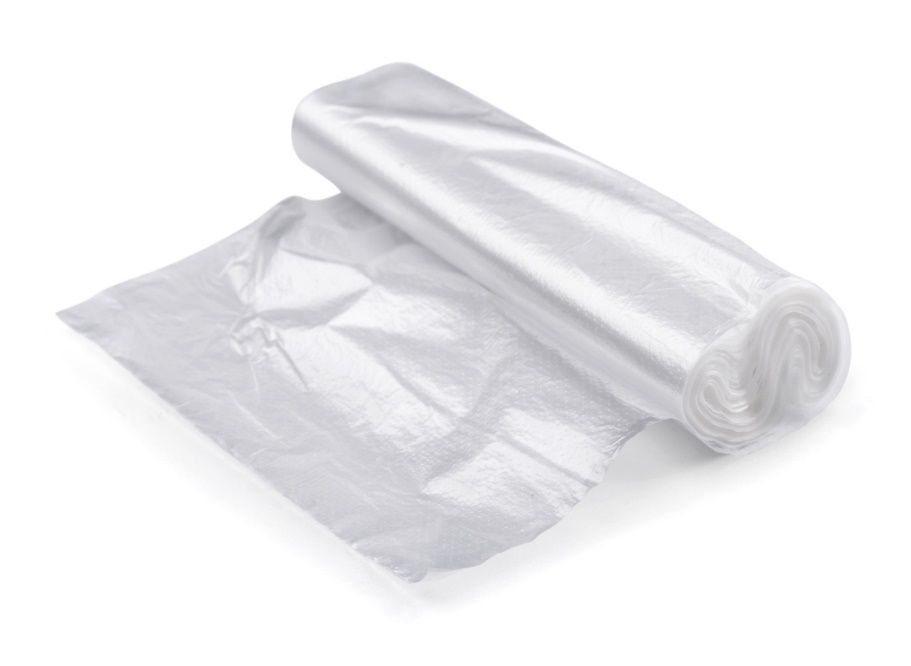 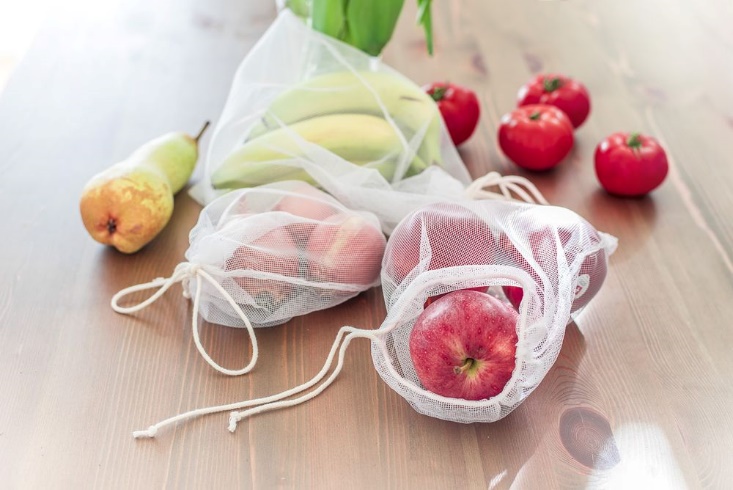 Wymień szczoteczkę na bambusową
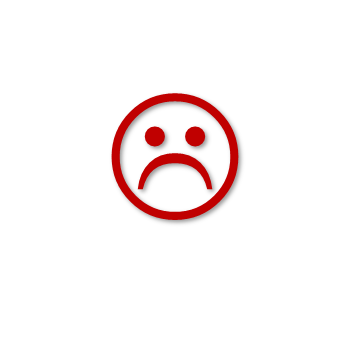 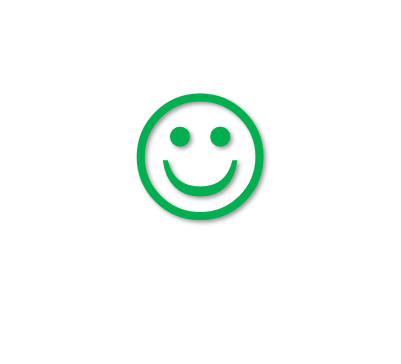 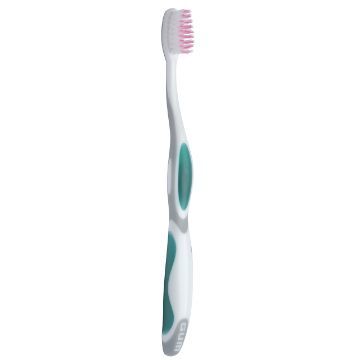 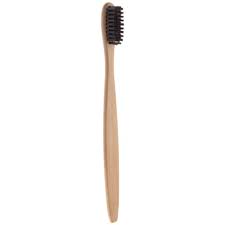 Ogranicz kupowanie detergentów
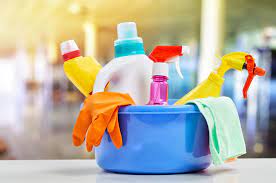 Możesz samemu stworzyć własne domowe środki czystości
Źródła:
https://fabryka-formy.pl/blog/7-rzeczy-ktore-mozesz-zrobic-dla-ziemi
https://genialne.pl/troska-o-planete-ekologia/
https://blog.viva.org.pl/2019/04/19/10-rzeczy-ktore-mozesz-zrobic-aby-pomoc-naszej-planecie/
https://dobrewiadomosci.net.pl/29296-25-drobnych-codziennych-czynnosci-ktore-mozemy-zrobic-dla-naszej-planety/
https://ulmastyle.pl/30-prostych-rzeczy-ktore-mozesz-zrobic-dla-naszej-planety/
autor:
Daria Kujawska